常用研究方法
一、文献研究法
     搜集、鉴别、整理文献，并通过对文献的研究形成对事实的科学认识的方法。
    已发表过的、或虽未发表但已被整理、报导过的那些记录有知识的一切载体
    过程：提出课题或假设、研究设计、搜集文献、整理文献和进行文献综述
    文献搜集的主要渠道：
   文献的整理与积累：（1）分类（2）排序（3）编目
www.themegallery.com
常用研究方法
二、观察法
    研究者通过感觉器官或借助仪器，对研究对象进行自然条件下，有目的、有计划、连续系统的观察，并作出具体和详细的记录，进而获取正确而全面的资料的方法。这是教育研究最基本的方法。
教育观察的实施步骤
(1）观察准备
    ①观察目的。②观察对象，明确观察的重点和范围。②观察提纲，列出所需材料的纲目。④观察方法和步骤，选择观察的方法、途径，安排观察的时间、次数、位置与进程等。⑤设计观察的记录表格。⑥确定观察仪器。⑦观察人员的组织分工。⑧观察的注意事项，根据观察的特点
www.themegallery.com
常用研究方法
二、观察法
    （2）实际观察
①听课。这是最基本、最常用的观察形式。②参观。这也是一种较常用的观察形式。③参加活动。包括各种内容、各种层次、各种形式的集体活动。这是最丰富、最广泛的观察形式。④个别谈话、召开座谈会、列席会议等其他方式进行的观察。
    （3）记录整理观察材料
          等级法  频率法  连续记录法
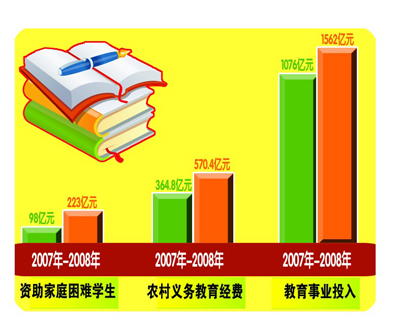 www.themegallery.com
常用研究方法
二、观察法
    （2）实际观察
①听课。这是最基本、最常用的观察形式。②参观。这也是一种较常用的观察形式。③参加活动。包括各种内容、各种层次、各种形式的集体活动。这是最丰富、最广泛的观察形式。④个别谈话、召开座谈会、列席会议等其他方式进行的观察。
    （3）记录整理观察材料
          等级法  频率法  连续记录法
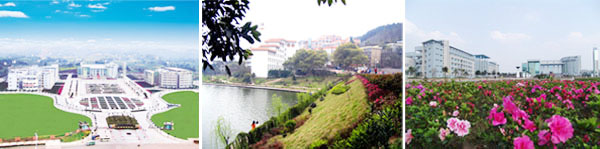 www.themegallery.com
常用研究方法
三、案例研究法
一个教学的故事加上一些精彩点评
 1、教学案例的类型
①单一片断型：一个具体生动的教学片断与评析，反映一个新的教学理念。
②对比片断型：一般是同一个教学内容，两种不同教法的教学片断与评析组成，在比较中倡导新理念、新策略。
③课时综合型：一般是由一节课中各具特点的几个教学亮点与评析组成，反映了一节课教学进程中不同的教学内容与策略。
④专题解读型：一般是围绕一个专题，由三四个不同的教学策略的案例与评析组成，对某一新理念较为全面地解读。
www.themegallery.com
常用研究方法
2、教学案例的要素
（1）主题：核心思想、理念。一是用案例中的突出事件作为主题。二是把事件中包含的主要问题析离出来。
 （2）引言：开场白。描述一下事件的大致场景， 概括地反映事件可能涉及到的问题。
 （3）背景：交代故事发生的有关情况：时间、地点、人物、事情的起因等。不需要面面俱到，重要的是说明故事的发生是否有什么特别的原因或条件。
 （4）细节：一定程度上，这部分内容是整个案例的主体。但要围绕主题，忌有闻必录。
 （5）结果：不仅要说明教学的思路，描述教学过程，还要交代结果，括学生反应和教师的感受等。
  （6）点评：    对于案例所反映的主题内容，包括教学的指导思想、过程、结果，以及利弊得失，作者要有一定的观点和分析。
www.themegallery.com
常用研究方法
3、教学案例研究的几个特殊方法
（1）追踪法：在一个较长时间内连续跟踪研究单个的人或事，收集各种资料，揭示其发展变化的情况和趋势的研究方法。
 （2）追因法：先见结果，然后根据发现的结果去追究其发生的原因。
（3）临床法：记录治疗、转变的方法和过程。这一方法既适用于陷入困境儿童的研究，也适用于正常儿童的研究。
（4）产品分析法：又称活动产品分析通过分析学生的活动产品，如日记、作文、书信、自传、绘画、工艺作品等，以了解学生的能力、倾向、技能、熟练程度、情感状态和知识范围。
www.themegallery.com
常用研究方法
四、问卷调查法
问卷调查法是根据调查研究的目的，拟定一些问题或分发印好的问题表格，让被调查对象书面回答，然后回收整理进行研究的一种方法。
（一）问卷结构
1．标题  2．前言  3．指导语  4．个人基本资料  
5．问题与选择答案：6．编码  7．结束语
（二）问题的产生：
1．明确课题  2．提出假设  3．界定概念  4．筛选变量  5．确定指标  6．产生问题
www.themegallery.com
常用研究方法
四、问卷调查法
（三）问题的设计
1.提出问题应注意的方面：选择正确的回答类型   问题切合目的和假设   表达陈述清晰无误   避免问题涉及社会禁忌   问题符合被调查者的水平
2.提出问题应把握的原则：主题明确    通俗易懂    便于处理
（四）答案的设计
1.答案设计的原则：与问题匹配    语言简单易懂   答案无交叉   答案无遗漏
2.答案的类型：开放式答案   半封闭式答案    封闭式答案
www.themegallery.com
常用研究方法
四、问卷调查法
（五）问卷的试用与修改
1．问卷的试用：经过反复多次的修改。（1）30份至100份试测；（2）10份左右专家和典型被调查者征求意见。
2．问卷的修改
（六）问卷的发放与回收
1．问卷的发放：尽可能亲自到场发放问卷并指导问卷的填写；委托负责的组织或个人；征得有关组织同意
2．问卷的回收：问卷回收率应达到70%以上，50%是最低要求，低于50%，调查失败
（七）剔除无效问卷
www.themegallery.com
常用研究方法
五、访谈调查法
访谈调查法是指通过与研究对象交谈收集所需资料的调查方法，又称访谈法、谈话法或访问法。
访谈一般以面对面的个别访谈为主，也可采用小型座谈会、调查会的形式进行团体访谈，还有通过电话进行的电话访谈。
访谈调查法常用于教育调查、心理咨询等领域，适用于向被访者了解心理体验、情感，以及对某一事物的意见、态度、评价等方面的信息。
www.themegallery.com
常用研究方法
六、行动研究法
行动中研究，研究中行动。是从实际工作需要中寻找课题，在实际工作过程中进行研究，由实际工作者与研究者共同参与，使研究成果为实际工作者理解、掌握和应用，从而达到解决实际问题，改变社会行为的目的的研究方法。
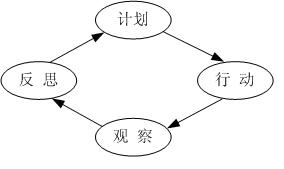 www.themegallery.com
常用研究方法
六、行动研究法
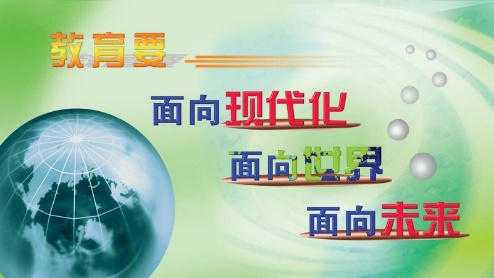 www.themegallery.com
常用科研方法
七、实验研究法
    运用科学实验的原理和方法，以一定的教育理论及假设为指导，有目的地操纵某些教育因素或教育条件，观察教育措施与教育效果之间的因果关系，从中探索教育规律的一种研究方法。
三要素：自变量  因变量  无关变量
（一）提出实验假设：实验假设的陈述是：如果A，则B
（二）实验方案的设计与实施
  1.实验方案的设计
    第一、实验操作部分。自变量的操作方法与程序；实验对象的选择原则、和程序；无关变量控制的方法与程序；阶段和终级目标的评价标准和方法；实验资料的积累要求、实验数据的处理方法。
    第二、实验管理部分。制订以上述内容为核心的实验工作计划，包括组织保证、规章制度、设备筹划、经费使用、时间进程的安排等具体方案 。
www.themegallery.com
常用科研方法
七、实验研究法
    2.实验方案的实施
（1）实验组织，实验学校、班级与实验教师，保证其代表性。（2）加强实验进程的控制。（3）有目的、有计划地观测实验效果，经常不断地收集实验资料、数据。（调查 测查 收集现成资料 实验日记 个案资料）（4）阶段性小结，不断进行形成性评
 （三）实验成果总结
   1.将原始资料、数据归纳整理成易于处理和能够理解的统计图表，并在这基础上进行必要的统计检验与统计控制。
   2. 对取得实验结果的原因进行解释，从理论上回答“为何如此”的问题，做出因果关系的结论。
  3.将实验的过程与结果反映出来，形成实验报告和学术论文。
www.themegallery.com
常用科研方法
七、实验研究法
（四）无关变量的控制
  1.对主试的控制；2.对被试的控制；
  3.对环境的控制；4.对时间的控制
 （五）注意事项 
1.实验设计要符合基本的道德准则；
2.必须提出实验的假设；
3.明确评价因变量的指标；
4.教育实验需要反复进行；
5.实验研究与其他研究方法的综合运用
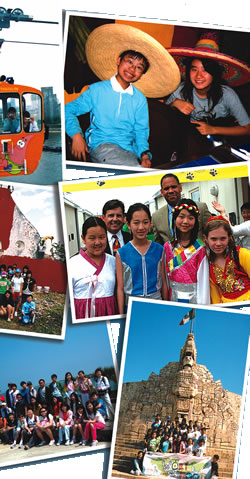 www.themegallery.com
常用科研方法
八、比较研究法
现象在不同时期、地点及不同情况下的不同表现或异类教育现象某种品质、状况的比较分析,以揭示教育现象的特殊性,并从中把握教育发展一般规律的研究方法。
1.纵向比较：同一对象，不同时期。如教师成长、学校、学生发展等
2.横向比较：不同对象，同一标准。如不同学校、教师的教学、管理
3.同类比较：同类事物，触类旁通。如教学经验、同类课、同类学校等
4.相异比较：两类事物，正反对比。如男女生、优差生等
5.定性比较：属性、本质的比较。如某种教学方法、教学模式的创新与否，各种模式之间的根本区别等。
6.定量比较：数量的比较，用数据说话。如：教育投资问题、学生考试成绩、教育内部结构等问题等
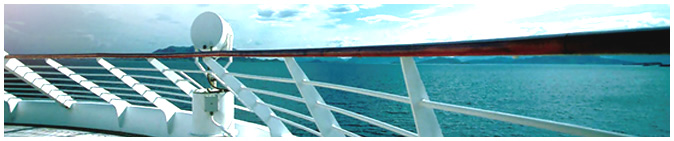 www.themegallery.com
常用科研方法
九、叙事研究法
    教师将自己所遇到的问题和解决问题的过程“叙述”出来，发现规律，提出理念的研究方法。促进教师对自己的行动进行反思并改变自己的行动，也称“叙事的行动研究”。
叙事内容有三类：一是教师对某个教育问题的解决过程直接纪录；二是叙事是教师对某个教育事件的反思；三是自传叙事，是有关个人如何成长或自我如何演变的故事。
要点：情节性、结构性、主观性、细节性、对象性
思考几个问题：你遇到的问题是怎样发生的？你是怎样解决这个问题的？在解决这个问题的过程中发生了哪些意想不到的事情？问题最后以什么方式被解决的？你为什么用这种方式来处理这个问题？
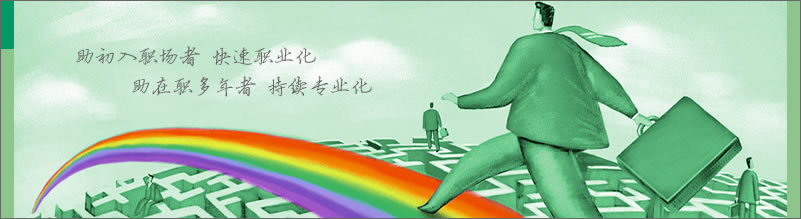 www.themegallery.com